1
１　兵庫県老人福祉計画（第9期介護保険
　 事業支援計画）の概要
　　　　【令和６年度～令和８年度】
2
介護分野をとりまく状況
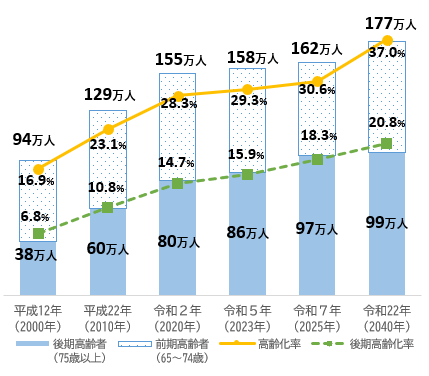 高齢者人口の推移
○後期高齢者は2025年に向けて大幅増加
　（ 2030年頃に一旦ピークを迎え、減少に転じた後、再び増加）

○65歳以上人口は2040年頃にピークを迎え　減少に転じた後、再び増加
要介護認定者数の推移
○高齢者人口の増加により、要支援・要介護　 
    認定者数も増加

○要支援・要介護状態になるリスクが高い
　後期高齢者の増加により、要介護認定率
　も徐々に高くなる見込
3
第１号被保険者介護保険料(月額)の推移
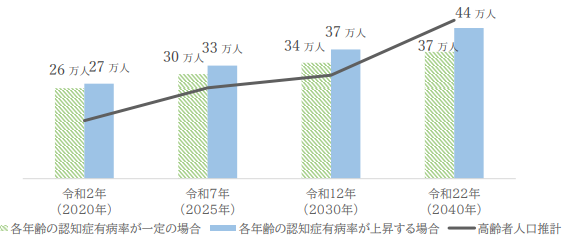 認知症高齢者の推移
○認知症高齢者数も増加見込
○９期(R6～R8)の保険料
　　6,344円
　　（対８期:＋5.7％）
4
介護職員需要の将来推計
○2040年に向けて介護需要は増加する一方、支え手は大きく減少
約251万人
約315万人
2022：生産年齢人口（15-64歳）　　　　　2040：生産年齢人口（15-64歳）
＋1.6 万人 必要
377
生産
年齢人口
介護職員の必要数
▲62万人
（▲16.4％）
▲64万人
（▲20.4％）
▲56万人
（▲1８％）
2000年　　　　　　　　　　 2022年　 　　　　　　　　　2040年
5
基本目標
重点課題
高齢者をはじめとする地域住民が安心し、生きがいをもって暮らせる
地域共生社会の実現に向けた取組の推進
●高齢者の自己決定を尊重し、その持てる能力を発揮しながら生活を継続できる支援の実施
●医療、介護、予防、住まい、生活支援が地域単位で提供される仕組みづくりの更なる深化・推進（介護サービス基盤の計画的な整備）
●医療や介護サービス及び地域住民・自治会・NPO等が互いに連携したサービス・ケアの提供の推進
１　地域包括ケアシステムの更なる深化・推進
　(1)地域特性を踏まえた介護サービスの充実強化
　(2)高齢者が地域で自分らしく暮らすための仕組みづくり
　(3)医療・介護連携の推進
　(4)認知症施策の推進
　(5)高齢者の住環境の整備

２    介護人材の確保及び資質の向上並びに介護現場の生産性向上

３　介護保険制度運営の適正化

４　高齢者が持てる力を発揮し生活を継続できる支援
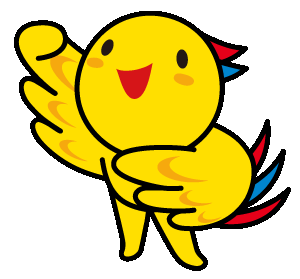 6
推進方策（主なもの）
１　地域包括ケアシステムの更なる深化・推進
(1)　地域特性を踏まえた介護サービスの充実強化
7
1(2)　高齢者が地域で自分らしく暮らすための仕組みづくり
8
２　介護人材の確保及び資質の向上並びに介護現場の生産性の向上
　　　 　　＜３本柱＞
介護のしごと魅力発信

外国人を含めた人材のすそ野の拡大
Ⅰ 多様な人材の参入促進
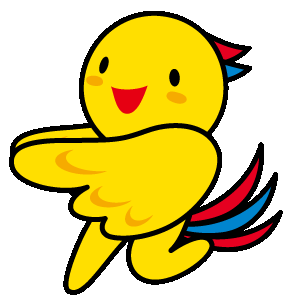 専門性の高度化で継続的な資質の向上

意欲や能力に応じたキャリアパスの整備
Ⅱ 定着促進・キャリア支援
Ⅲ 働きやすい職場づくり
介護現場の生産性向上

労働環境の改善
9